كلية المستقبل الجامعة
            قسم القانون
محاضرات في مادة العقوبات/ القسم الخاصبعنوان جريمة الرشوة
م.م. نورس أحمد الموسوي
القانون الجنائي
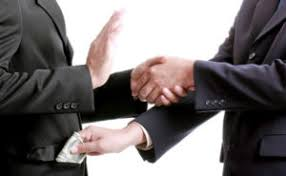 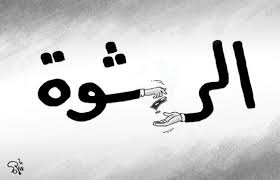 1
تعريف جريمة الرشوة:
تعد الرشوة أخطر صور للإخلال بواجبات الوظيفة والإتجار بها أي أخذ مقابل لقاء تحقيق مصلحة لفرد على حساب سمعة وهيبة الوظيفة العامة.
وجريمة الرشوة تعني متاجرة الموظف أو المكلف بخدمة عامة بسلطته لعمل شيء أو إمتناعه عن عمل يكون من إختصاص وظيفته والإخلال بواجباته الوظيفية. 
إلا أنه قد تقف إحداهما عند الشروع وتنعدم الأخرى، فقد عد القانون الشروع في جريمة المرتشي جريمة تامة عاقب عليها بالعقوبة المقررة للجريمة التامة.
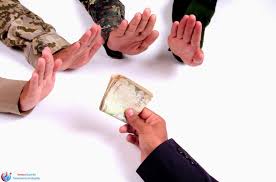 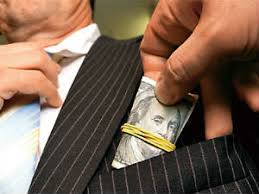 2
.صور الرشوة:
 الرشوة أما أن تكون (معّجلة) أو (مؤجلة) أو (بصورة تعاقد)، وسنبّين هذه الصور كالآتي:
الرشوة المعّجلة: وهي الحالة الغالبة بأن يأخذ المرتشي لقاء قيامه بعمل أو إمتناعه عن القيام بعمل أو إخلاله بواجبات وظيفته ثمناً معجلاً، ويقدم بصورة صريحة على أنه ثمن القيام بالمصلحة المطلوبة أو يكون بصورة مقنعة على شكل هدية، وعبر القانون عن هذه الصورة بصورة (العطية).

ب- الرشوة المؤجلة: وهي ما عبر عنه القانون بعبارة (الوعد) فقد لا يقبض المرتشي ثمن عمله معجلاً بل يكتفي من جانب الراشي بوعد بالعطاء أو الإهداء في المستقبل.

ج- الرشوة بصورة التعاقد: عبر القانون عنها بمصطلح ( المنفعة ) أو ( الميزة)، فقد يحصل المرتشي على مبلغ الرشوة عن طريق التعاقد مع الراشي كأن يشتري منه مالاً منقولاً أو غير منقول بأقل من قيمته أو بيعه له بأكثر من ذلك.
3
تجريم الرشوة:

إتجهت غالبية التشريعات الجنائية الحديثة فيما يتعلق بجريمة الرشوة وجود شخصين موظف أو مكلف بخدمة عامة (مرتشي)، وصاحب مصلحة يريد قضاءها (راشي) وهذا يؤدي إلى ان هناك جريمتين، الأولى يُسأل عنها المرتشي الذي قبل الوعد أو المنفعة أو الميزة أو طلب الرشوة، وهناك جريمة أُخرى يقوم بها الراشي، ولتحقق جريمة الرشوة لا بد من تحقق هاتين الجريمتين، ويمكن أن تتحقق إحداهما دون الأخرى فكل جريمة منفصلة ومستقلة عن الأخرى، سنتناولها كالآتي:-
4
جريمة المرتشي:

يُقصد بجريمة المرتشي قيام الموظف بالطلب أو القبول لنفسه أو لغيره عطية أو منفعة أو ميزة أو وعداً بشيء من ذلك لأداء عمل من أعمال وظيفته أو الإمتناع عنه أو الإخلال بواجبات الوظيفة، هذا ما تم استنتاجه بالرجوع لنص الفقرة (1) من المادة (307) من قانون العقوبات العراقي رقم (111) لسنة 1969 المعّدل.
5
أركان جريمة المرتشي:-

لجريمة المرتشي أربعة أركان: ركنان عامان لتحقق الجريمة بمفهومها العام وهما الركن المادي والركن المعنوي، وركنان خاصان بجريمة المرتشي هما صفة المرتشي وصفة عمله.
صفة المرتشي:
يجب أن يتحقق كون المرتشي يتصف بصفة الموظف أو المكلف بخدمة عامة، لذا لا بد أن نعرف من هو الموظف ومن المكلف بخدمة عامة؟
6
الموظف:  لا يوجد للموظف تعريف عام يعد أصلاً للرجوع إليه لمعرفة المقصود به على الرغم من أن المشرع العراقي تعرّض إلى تعريف الموظف في مجال أغلب التشريعات المتعلقة بالوظيفة العامة، لذا كان لزاماً علينا أن نرجع إلى الفقه ورأينا أن أنسب تعريف للموظف بأنه ( كل شخص عهدت إليه وظيفة داخلة في الملاك الدائم للمرفق العام).
أما المكلف بخدمة عامة: فعرّفته الفقرة (2) من المادة (19) من قانون العقوبات بأنه: ((المكلف بخدمة عامة كل موظف او مستخدم او عامل أنيطت به مهمة عامة في خدمة الحكومة ودوائرها الرسمية وشبه الرسمية والمصالح التابعة لها او الموضوعة تحت رقابتها ويشمل ذلك رئيس الوزراء ونوابه والوزراء وأعضاء المجالس النيابية والإدارية والبلدية كما يشمل المحكمين والخبراء ووكلاء الدائنين والمصفين والحراس القضائيين وأعضاء مجالس إدارة ومديري ومستخدمي المؤسسات والشركات والجمعيات والمنظمات والمنشآت التي تساهم الحكومة او إحدى دوائرها الرسمية او شبه الرسمية في مالها بنصيب ما بأية صفة كانت، وعلى العموم كل من يقوم بخدمة عامة بأجر او بغير أجر.))
7
2-الركن المادي المتمثل بطلب أو قبول أو أخذ العطية أو المنفعة أو الميزة أو الوعد بشيء:
عرّفت المادة (28) من قانون العقوبات العراقي الركن المادي إذ نصت على أن (( الركن المادي للجريمة سلوك إجرامي بإرتكاب فعل جرّمه القانون أو الإمتناع عن فعل أمر به القانون))، والركن المادي في جريمة الرشوة يتكون من:- 
الطلب:
هو تعبير الموظف أو المكلف بخدمة عامة عن إرادته في الحصول على مقابل لقاء قيامه بالعمل الوظيفي أو الامتناع عنه أو الاخلال به سواء أكان الطلب قولاً أم كتابة أو حتى إشارة كأن يشير بيده بحركة تفيد معنى الطلب، أو يفتح درج مكتبه ويشير إلى داخله بما يفيد وضع المقابل فيه، ولا يهم في كون الطلب قد تم من الموظف أو المكلف بخدمة عامة مباشرة أو بالواسطة، وسواء كان هذا الطلب لنفسه أو لغيره.
8
6/30/2018
ب- القبول:
وهو تعبير الموظف أو المكلف بخدمة عامة عن إرادته في قبول العرض للمقابل لقيامه بعمله الوظيفي أو إمتناعه عنه أو الاخلال به، وهذا يعني وجود عرض سابق للقبول، ولا يشترط في العرض والقبول شكلاً معيناً فقد يكونا قولاً أو كتابة أو إشارة وكل ما يشترط في القبول أن يكون: جدياً وحقيقياً.

3-صفة العمل الذي قام أو سيقوم به الموظف أو المكلف بخدمة عامة:
يتمثل العمل الذي يكون الركن الثالث من أركان جريمة الرشوة بالآتي:
أداء عمل أو الإمتناع عن عمل يدخل في أعمال وظيفة الموظف أو المكلف بخدمة عامة أو الإخلال بواجبات الوظيفة.
 أداء عمل أو الإمتناع عن عمل زعم الموظف أو المكلف خدمة عامة أنه يدخل في أعمال وظيفته.
 أداء عمل أو الإمتناع عن عمل إعتقد الموظف أو المكلف بخدمة عامة خطأ أنه يدخل في أعمال وظيفته.
9
4-الركن المعنوي لجريمة المرتشي:
 	
ويسمى بالقصد الجرمي والذي يعّرفه المشرّع العراقي في الفقرة (1) من المادة (33) من قانون العقوبات بأنه ((توجيه الفاعل إرادته إلى إرتكاب الفعل المكون للجريمة هادفاً إلى نتيجة الجريمة التي وقعت أو أية نتيجة جرمية أخرى)).
ويتحقق القصد الجرمي في جريمة المرتشي بتوافر علم الموظف أو المكلف بخدمة عامة بأن ما حصل عليه هو مقابل القيام بعمل أو الامتناع عن القيام عن عمل أو الإخلال بواجبات الوظيفة، فالقانون لا يعاقب الموظف على مجرد قبول العطية أو الفائدة أو الوعد، وإنما يعاقبه إذا كان ثمناً للقيام بعمل من أعمال وظيفته أو الإمتناع عنه أو الإخلال به.
10
عقوبة جريمة المرتشي:
	
يعاقب المرتشي بالعقوبة المقررة في الفقرة (1) من المادة (307) من قانون العقوبات وهي السجن مدة لا تزيد عن (10) سنوات أو بالحبس والغرامة على أن لا تقل عما طلب أو أعطى أو وعد به.

وإذا أنطبقت جريمته على نص الفقرة (2) من المادة (307) أي إذا حصل الطلب أو القبول أو الأخذ بعد أداء العمل أو الإمتناع عنه أو الإخلال بواجبات الوظيفة بقصد المكافأة على ما وقع من ذلك فتكون العقوبة السجن مدة لا تزيد على (7) سنوات أو بالحبس.

أما إذا أنطبقت جريمة المرتشي على (308) في حال زعم أو اعتقد خطأ أن العمل يدخل ضمن إختصاص وظيفته ففي هذه الحالة تكون العقوبة مدة لا تزيد على (7) سنوات أو بالحبس والغرامة على أن لا تقل عما طلب أو اعطى أو وعد به.

ويحكم في الحالات المتقدمة إضافة إلى ما ذكر بمصادرة العطية التي طلبها الموظف أو المكلف بخدمة عامة أو التي عرضت عليه طبقاً لأحكام المادة (314) من قانون العقوبات.
11
جريمة الراشي:
تنص المادة (310) من قانون العقوبات على ما يلي:
((كل من أعطى أو قدم أو عرض أو وعد بأن يعطي لموظف أو مكلف بخدمة عامة شيئاً مما نصت عليه المادة (308) عد راشياً، ويعاقب الراشي بالعقوبة المقررة قانوناً للمرتشي)).
كما تنص المادة (13) على ما يلي:
(( يعاقب بالحبس أو بالغرامة كل من عرض رشوة على موظف أو مكلف بخدمة عامة ولم تُقبل منه)).
من تحليل هذين النصين يتضح لنا أن لجريمة الراشي ثلاثة أركان هي:
الركن المادي: ويتمثل بإعطاء أو تقديم أو عرض أو وعد لإعطاء عطية أو منفعة أو ميزة.
أن يكون الإعطاء أو التقديم أو العرض أو الوعد لموظف أو مكلف بخدمة عامة.
أن يكون ذلك لغرض من الأغراض المذكورة في المادة (308).
12
عقوبة جريمة الراشي:
عاقب المشّرع العراقي على جريمة الراشي بالعقوبة المقررة قانوناً لجريمة المرتشي والتي سبق الكلام عنها، أما في حالة كون عرض الرشوة على الموظف أو المكلف بخدمة عامة لم تلاقي قبولاً منه ففي هذه الحالة يعاقب بالحبس أو بالغرامة .
13
حالات الإعفاء من العقوبة:
تنص المادة (311) من قانون العقوبات على ما يأتي:
(( يعفى الراشي من العقوبة إذا بادر بإبلاغ السلطات القضائية أو الإدارية بالجريمة أو إعترف بها قبل إتصال المحكمة بالدعوى. ويعتبر عذراً مخففاً إذا وقع الإبلاغ أو الاعتراف بعد إتصال المحكمة بالدعوى وقبل إنتهاء الحكم فيها)).
لذا فقد حصر القانون العراقي الإعفاء من العقوبة بالراشي دون المرتشي، كما حدده بحالة الإخبار أي بإبلاغ السلطات القضائية أو الإدارية بالجريمة وبالإعتراف بها قبل اتصال المحكمة بالدعوى، أما في حالة إذا تم الإبلاغ أو الإعتراف بعد إتصال المحكمة بالدعوى وقبل إنتهاءها فقد عده القانون عذراً مخففاً.
14
المصادر:-
قانون العقوبات العراقي رقم (111) لسنة 1969 المعّدل.
د. واثبة داود السعدي، قانون العقوبات/ القسم الخاص، ط5، العاتك لصناعة الكتاب، القاهرة، بدون سنة طبع.
د.ماهر عبد شويش الدرة, شرح قانون العقوبات/ القسم الخاص, العاتك لصناعة الكتاب, القاهرة, بدون سنة طبع,
15
تمنياتنا للجميع بالنجاح
16